Занятие 19
Как происходит 
извержение вулкана?
Задачи:
познакомить детей с природными явлениями – вулканом, причиной его извержения.
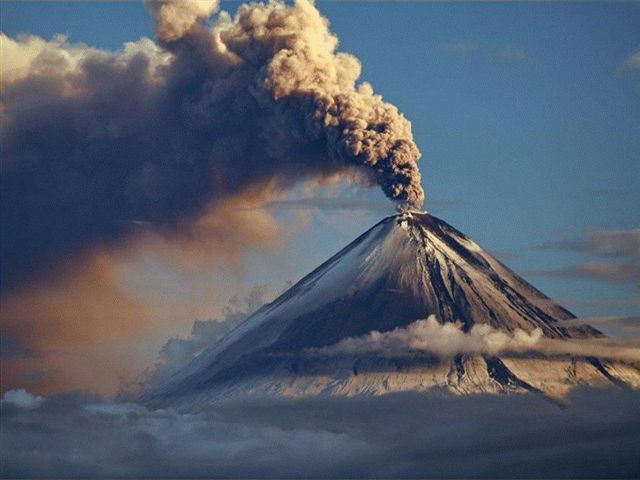 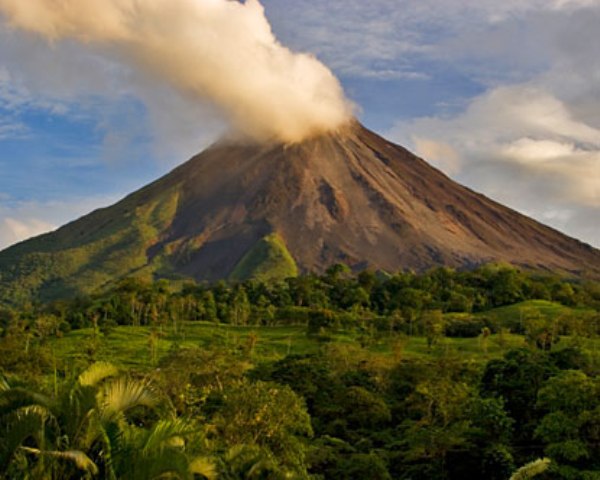 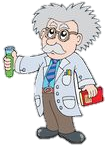 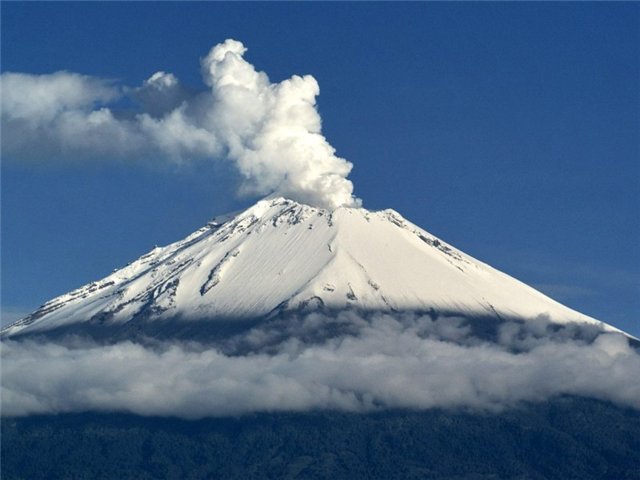 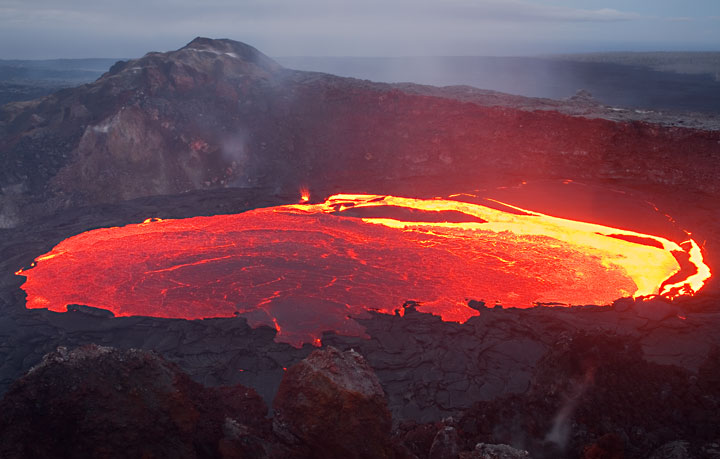 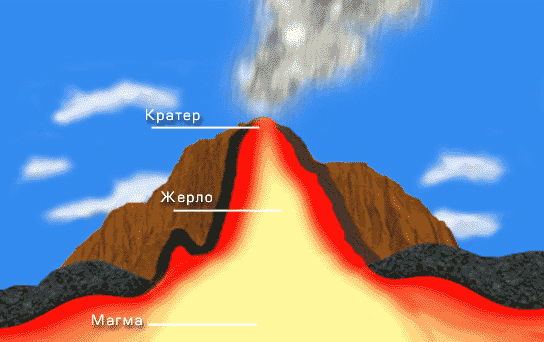 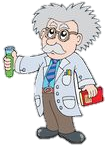 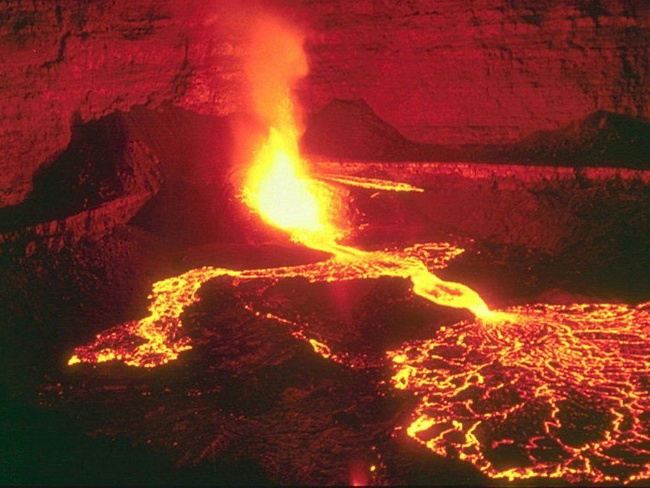 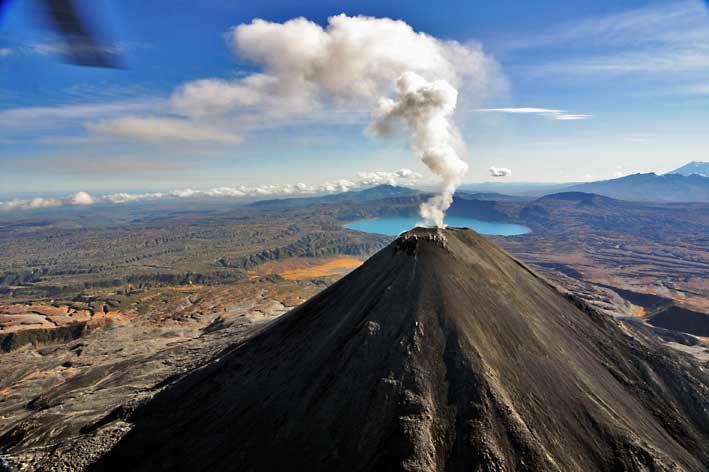 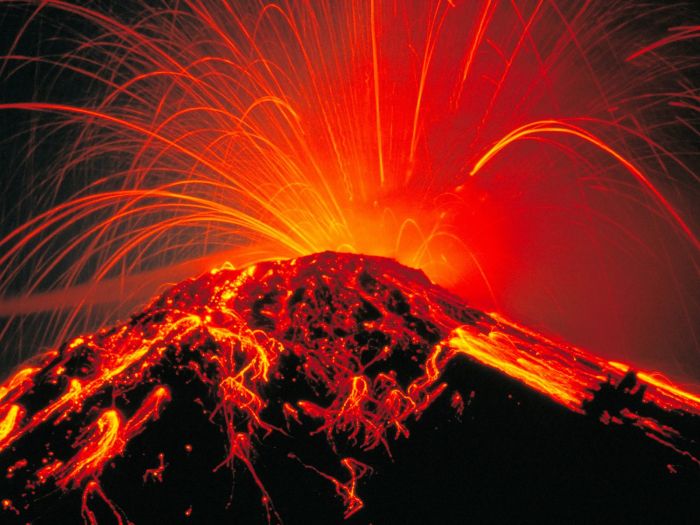 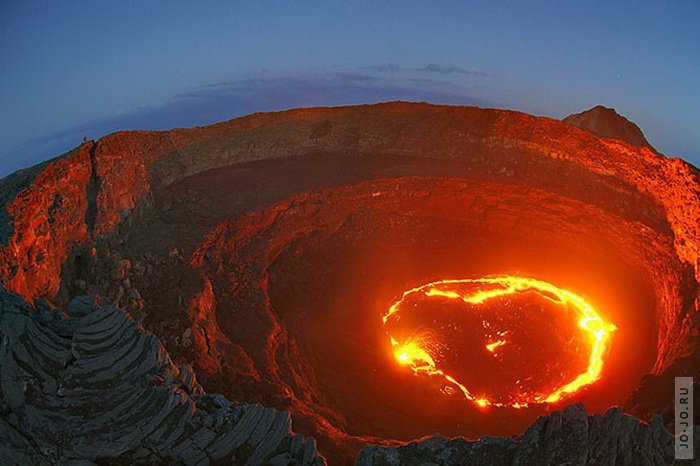